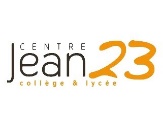 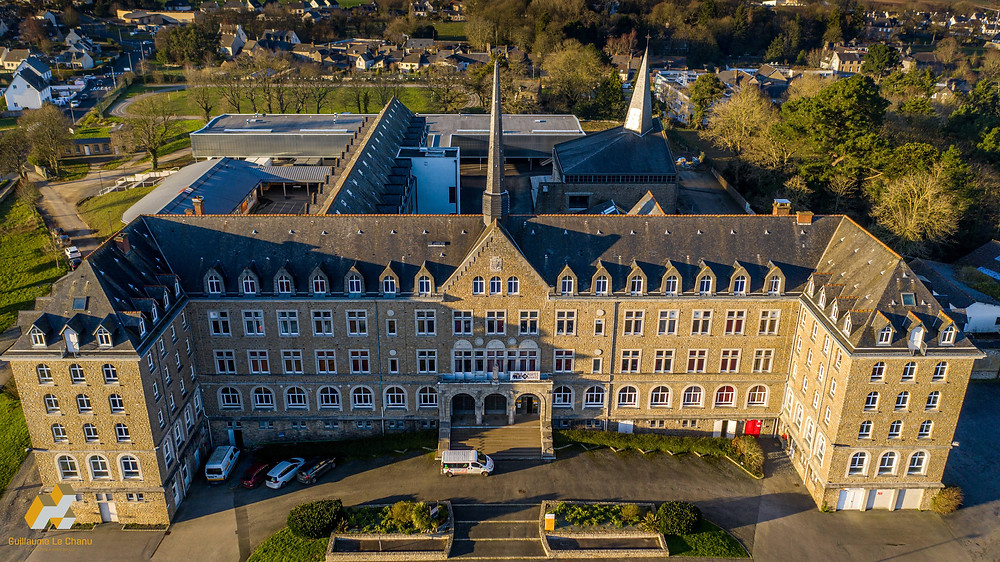 L’internat à JEAN 23
Un lieu de vie
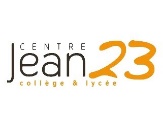 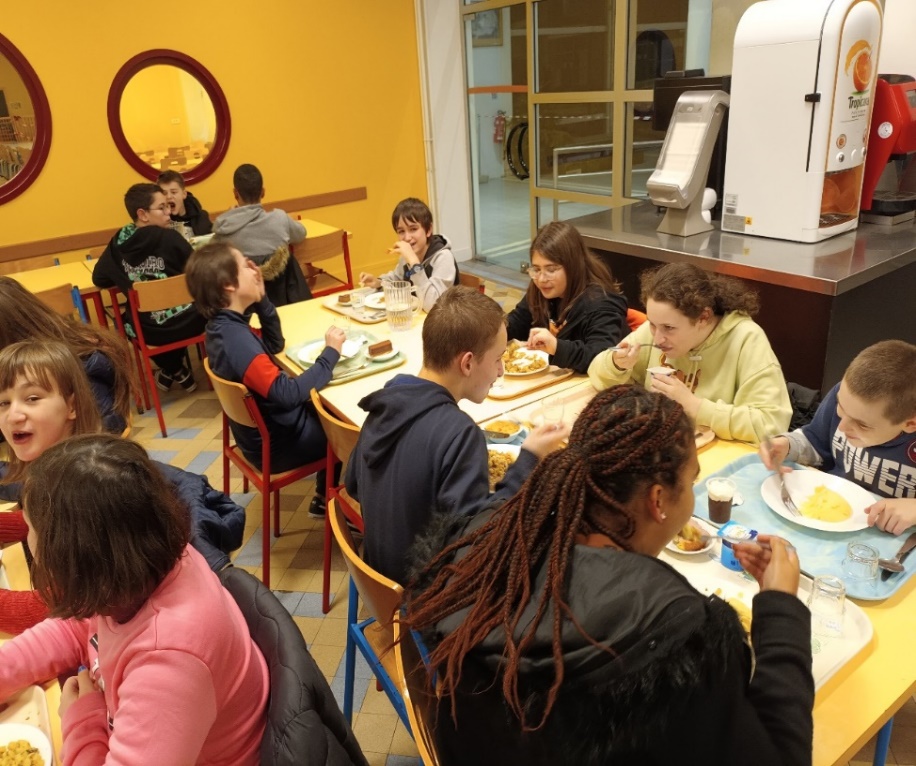 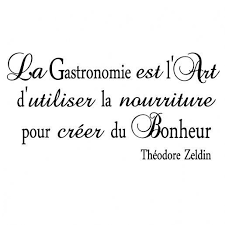 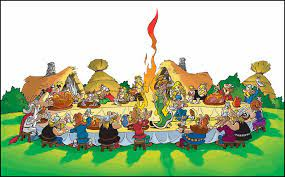 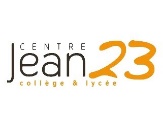 Le foyer
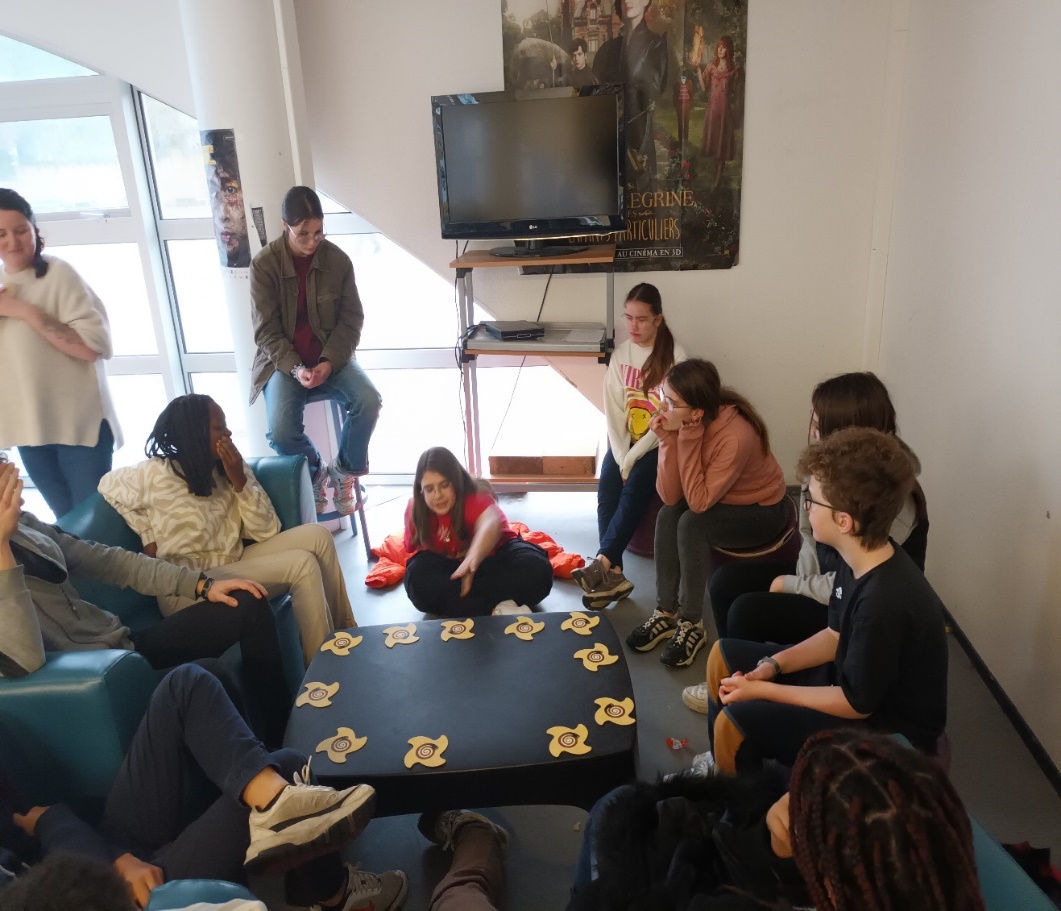 Rires et bonne humeur !!!
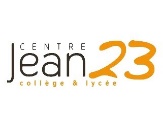 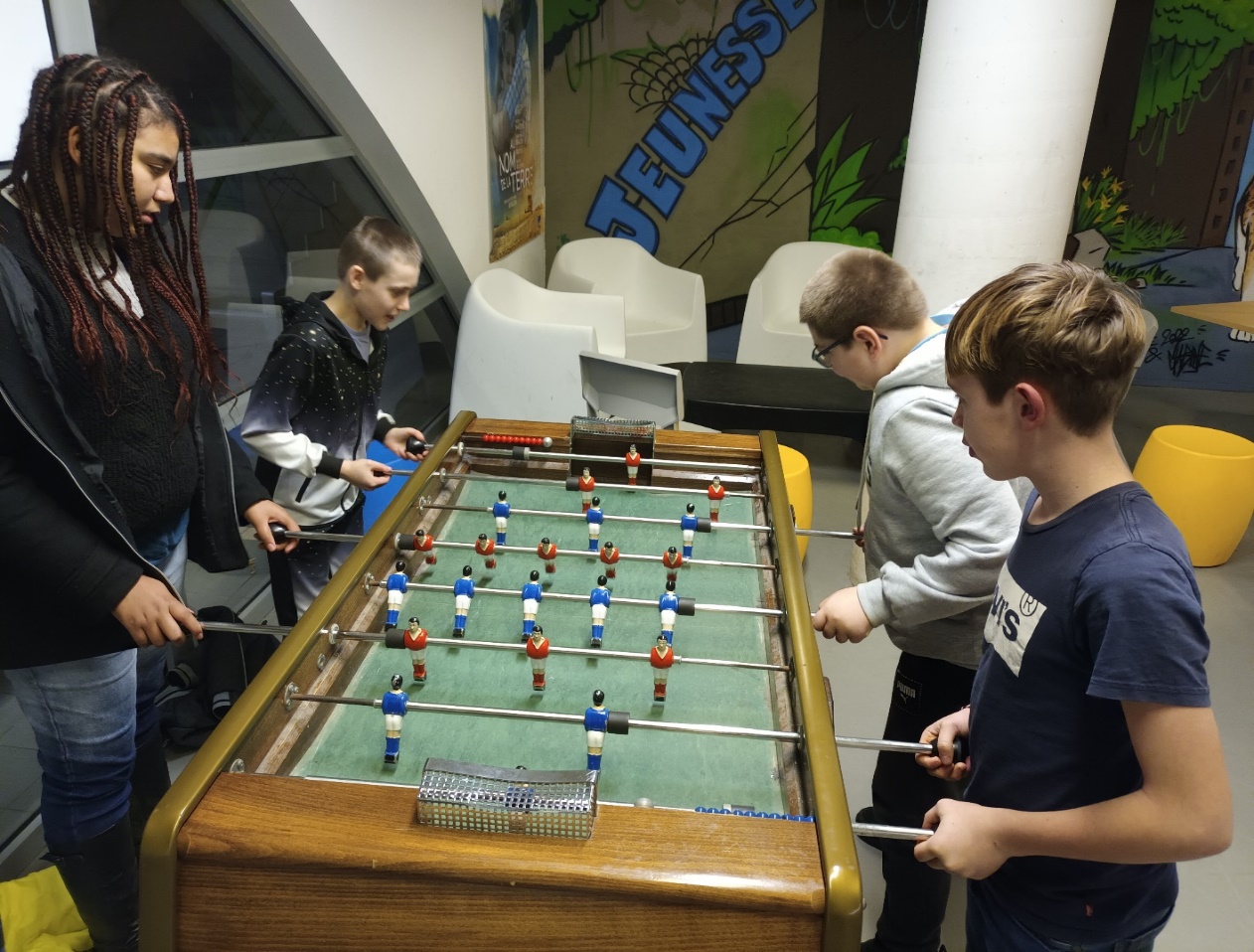 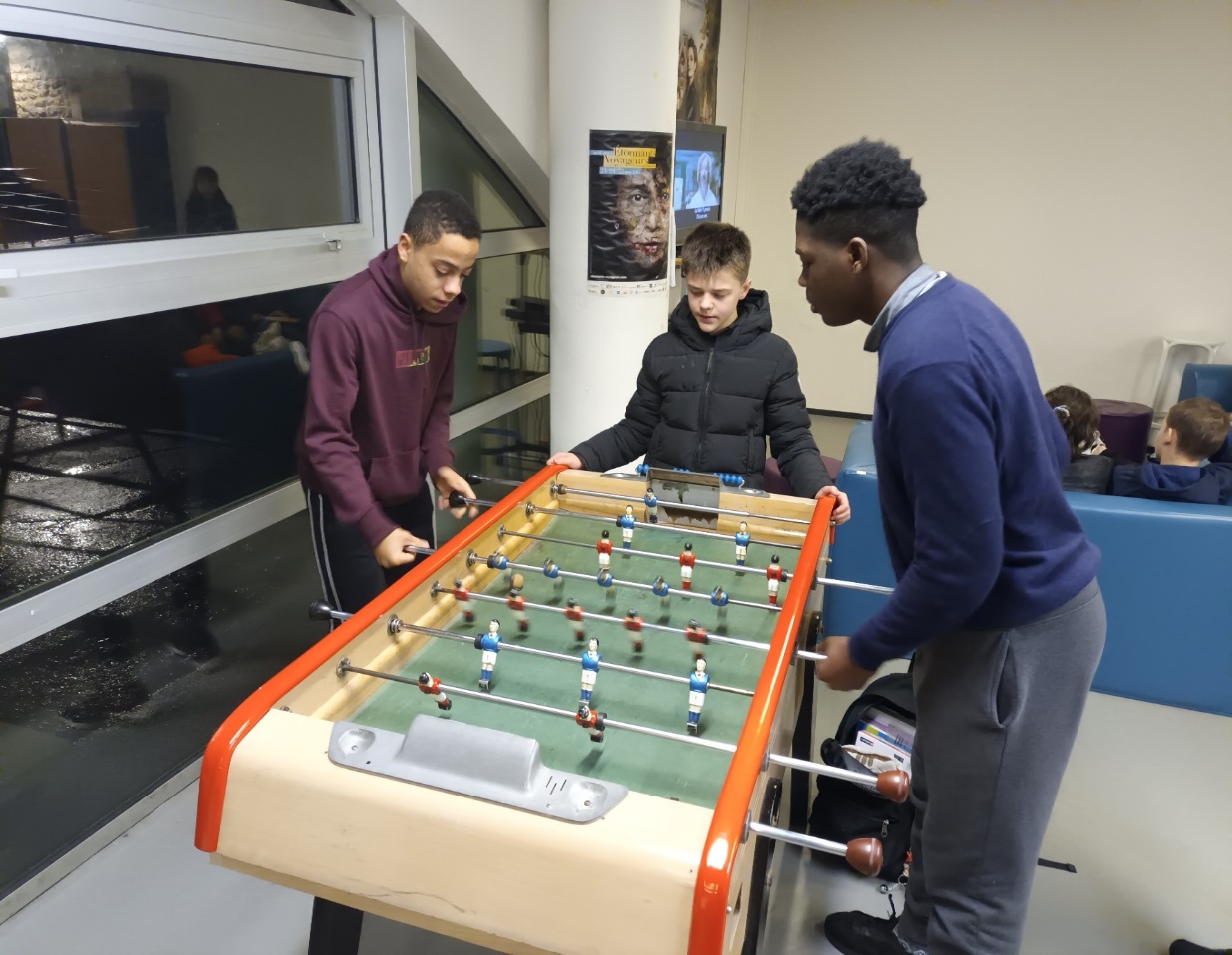 Duels au sommet !!!
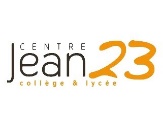 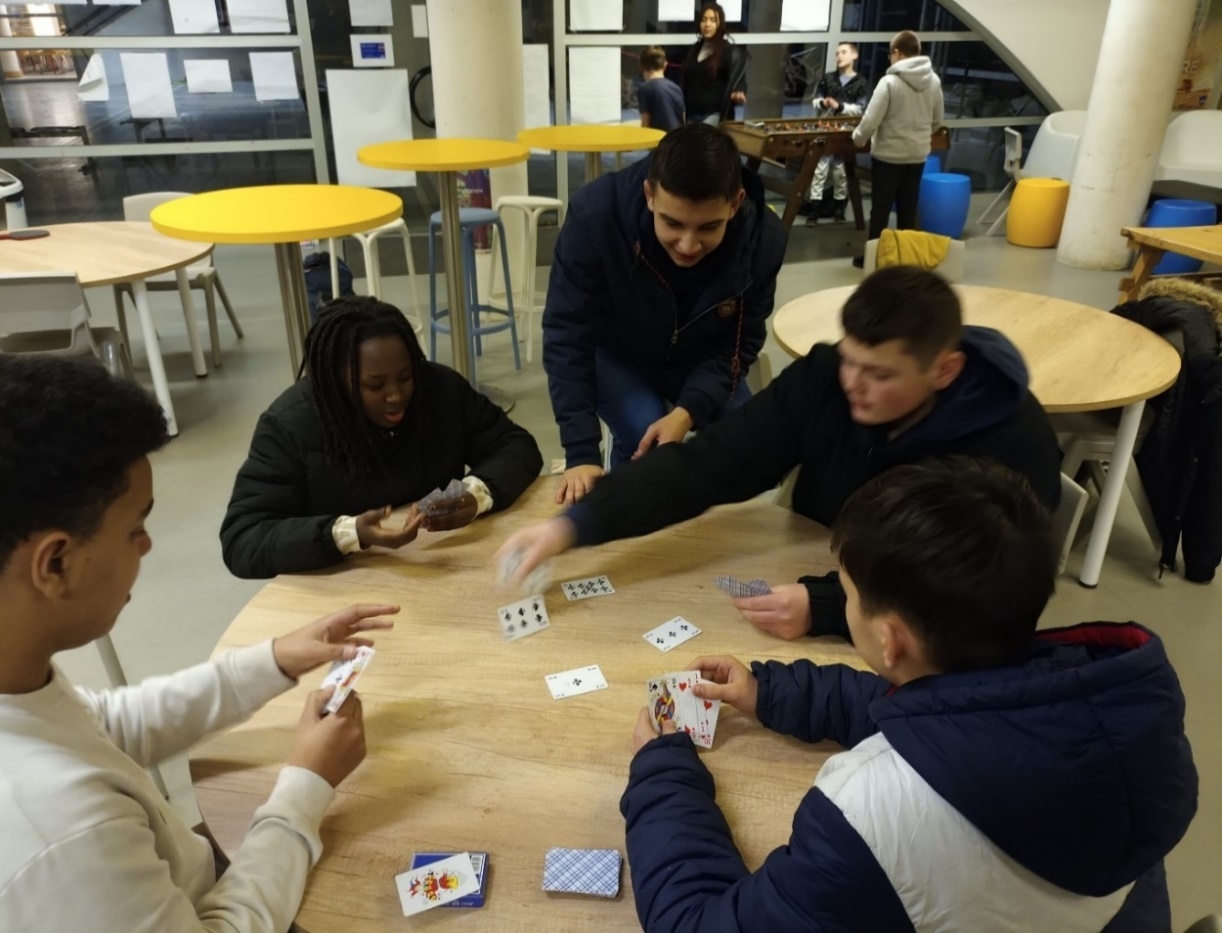 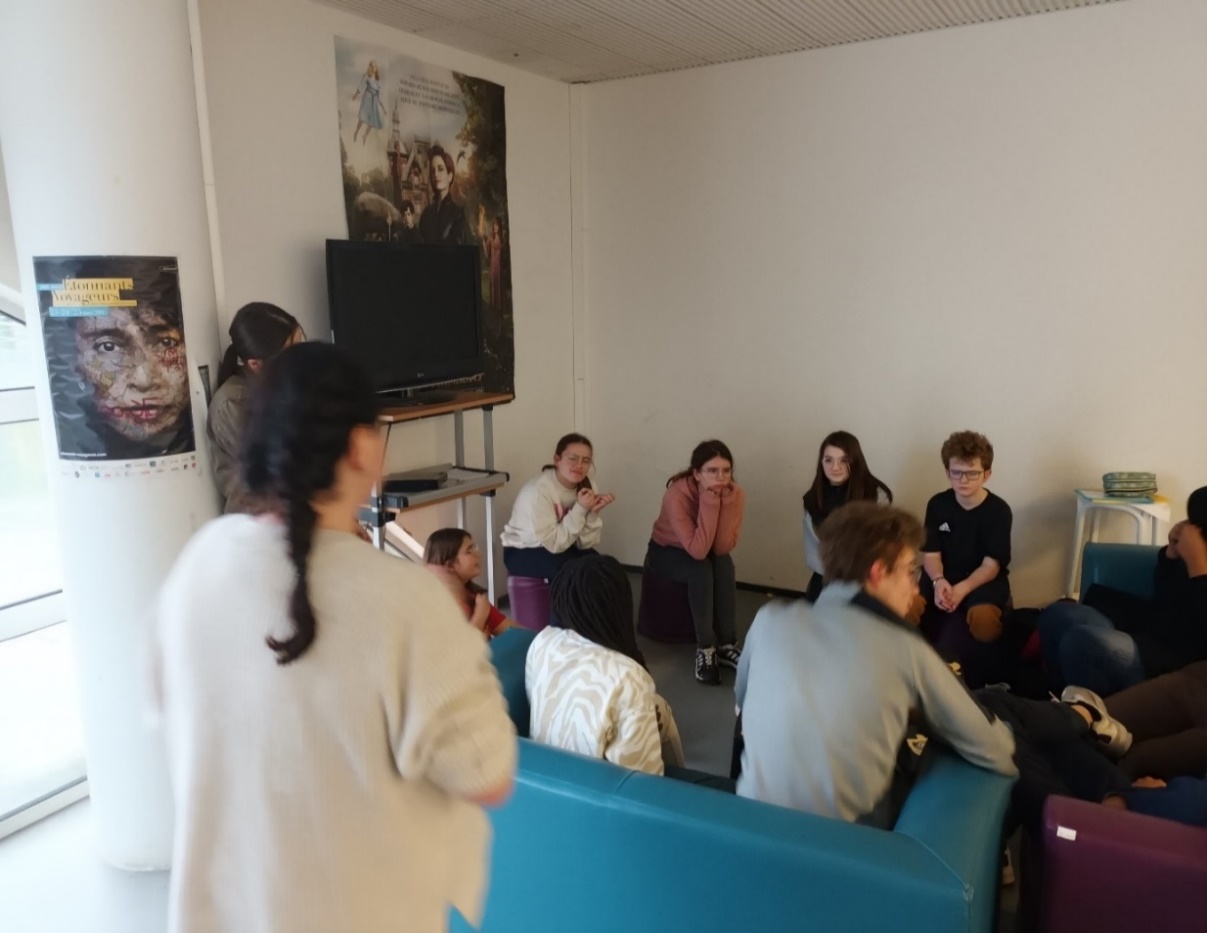 La vie de groupe
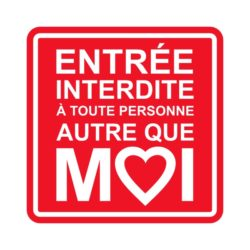 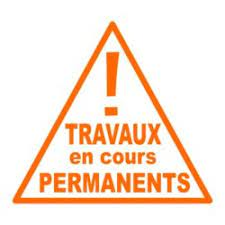 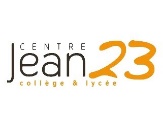 Les chambres
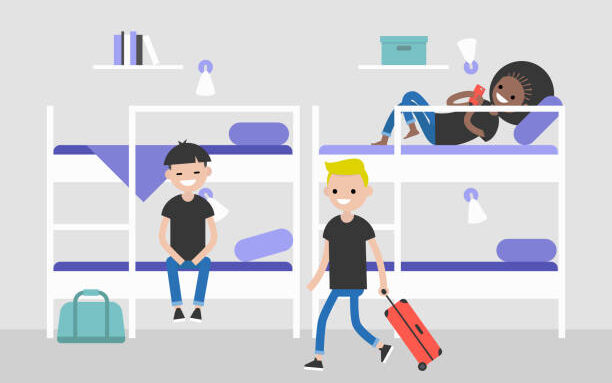 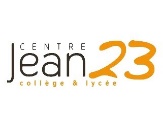 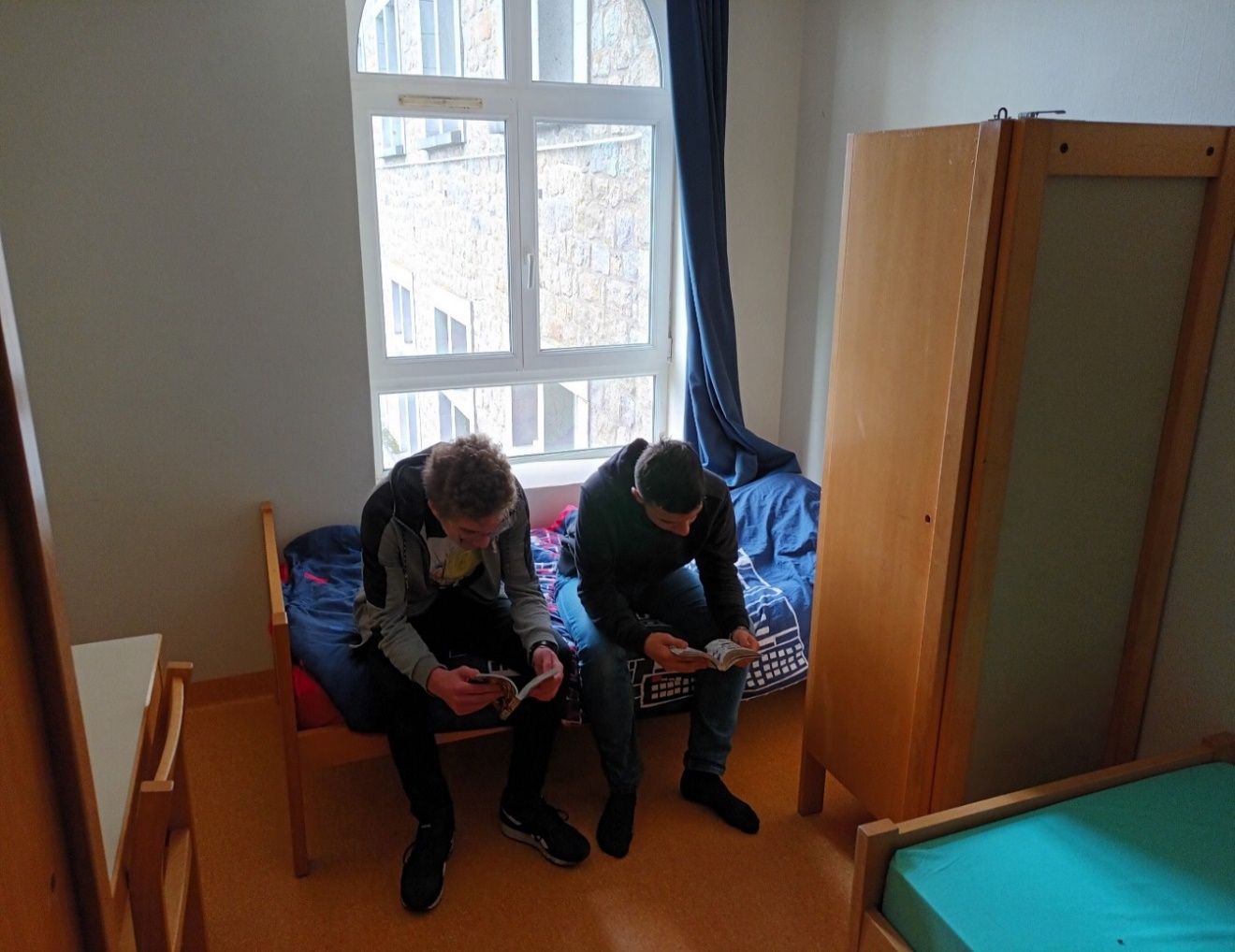 L’internat est le début de belles et grandes amitiés
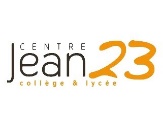 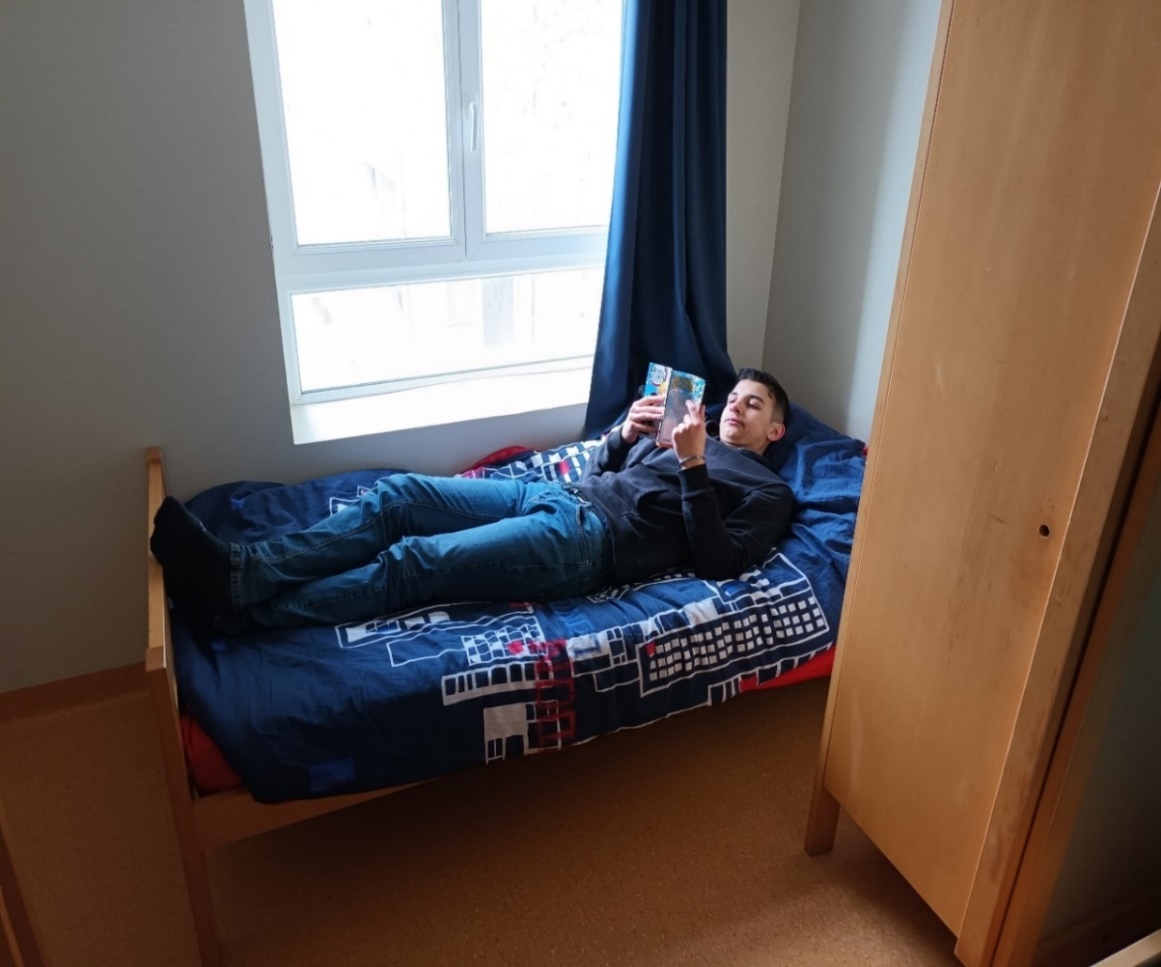 Autonomie et vie en collectivité
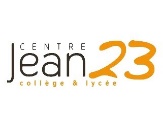 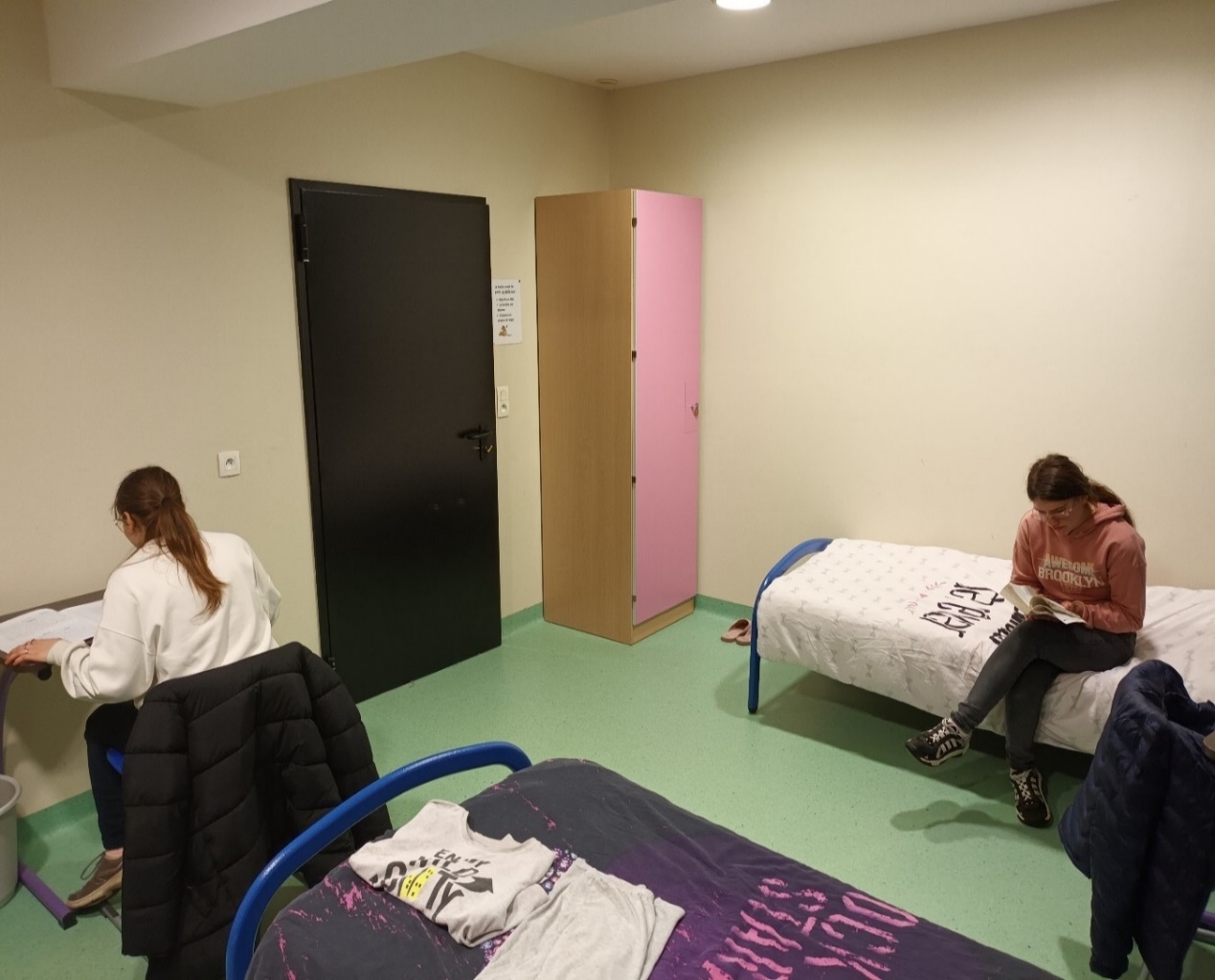 Ecoute et bienveillance
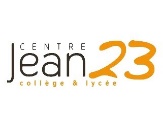 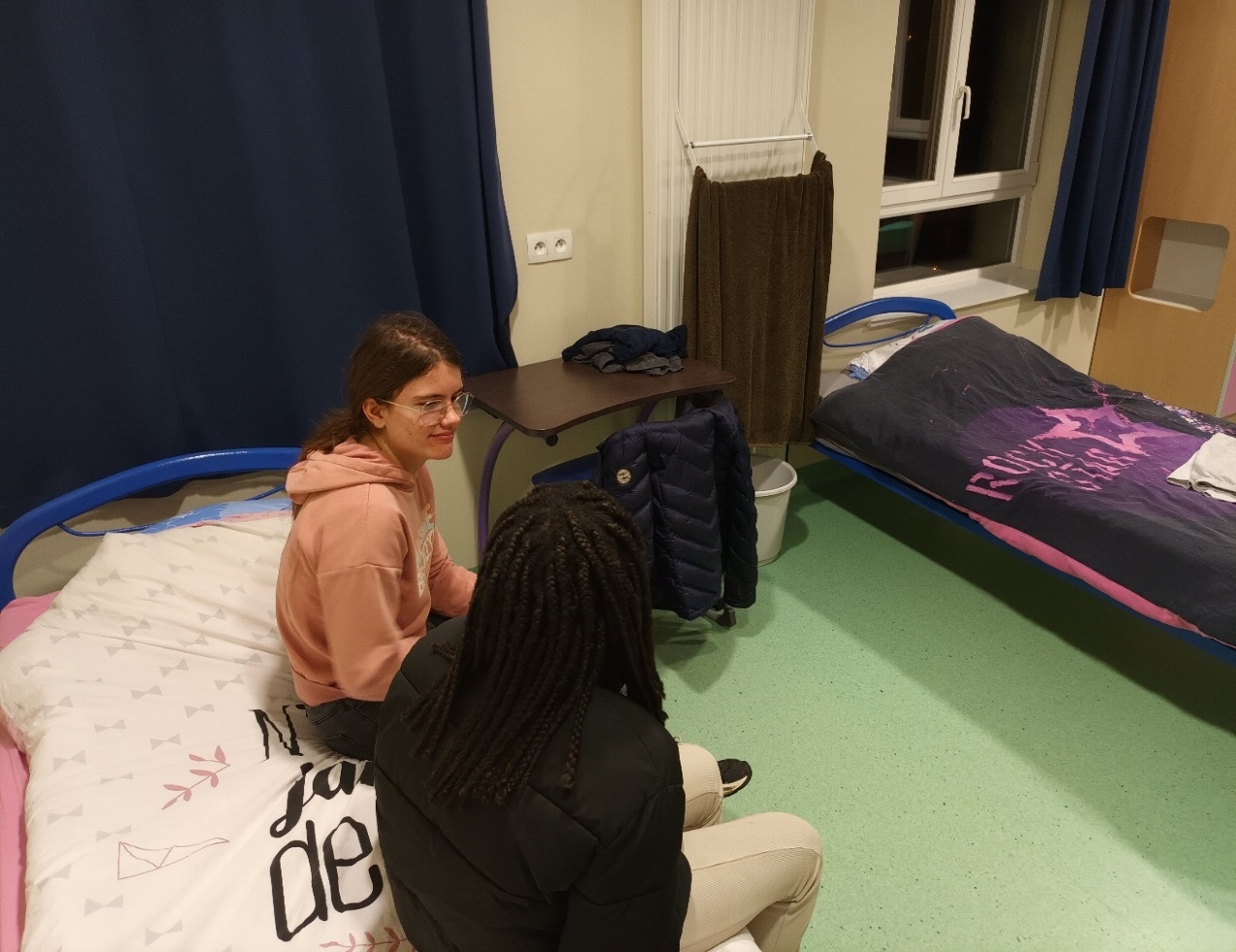 Des moments d’échanges et de partages
Activités
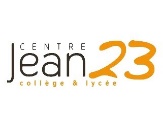 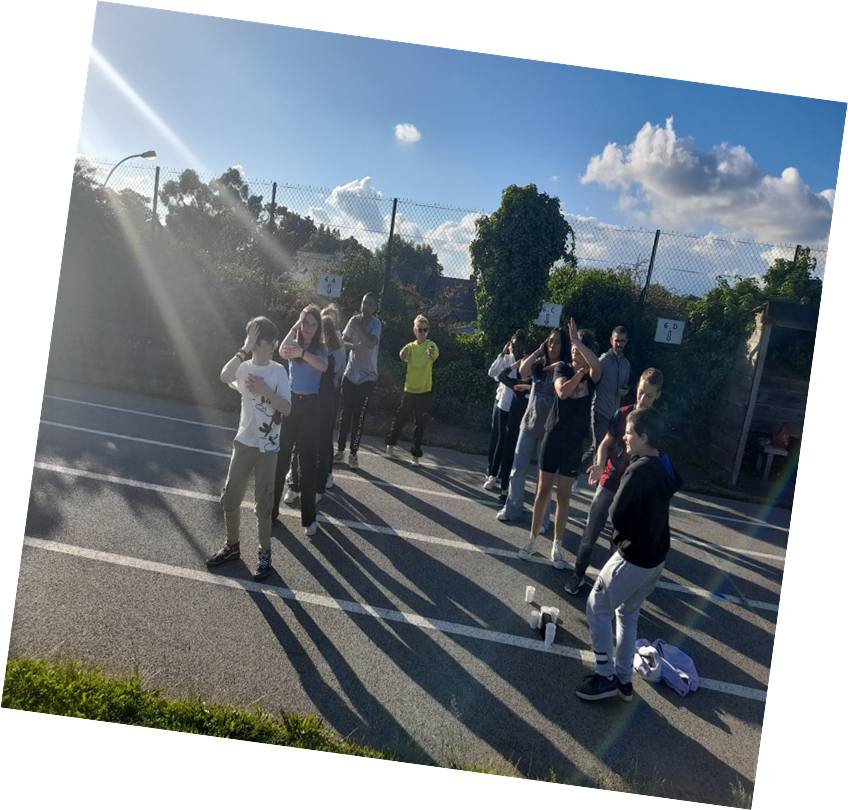 Cinéma
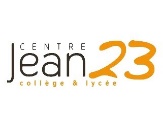 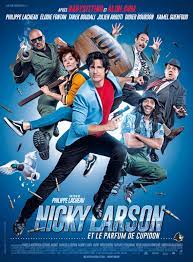 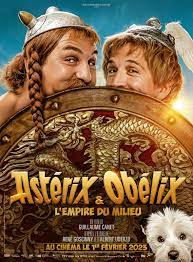 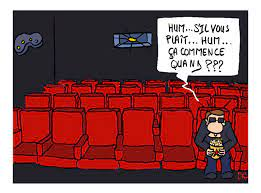 Bowling
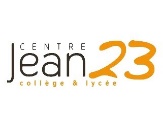 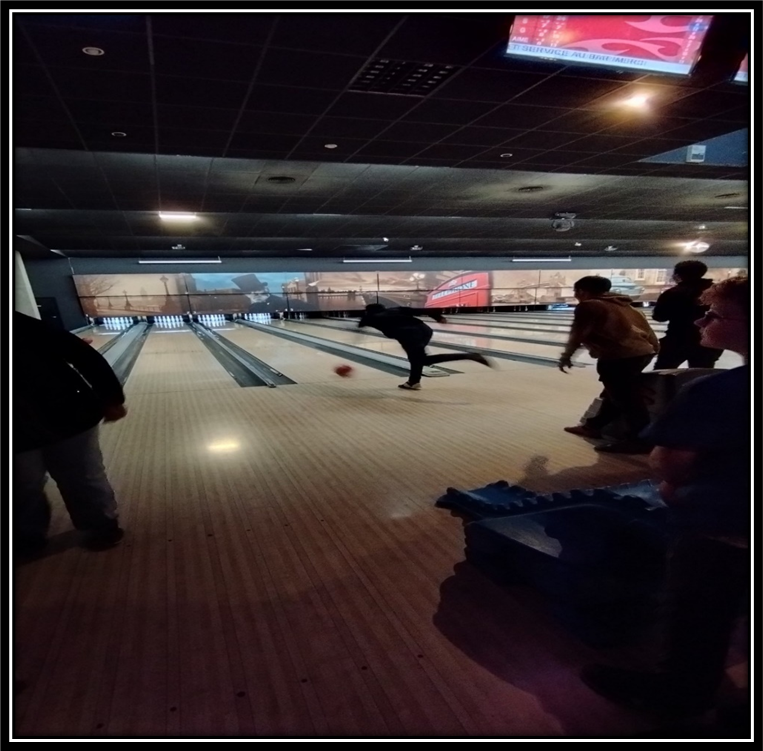 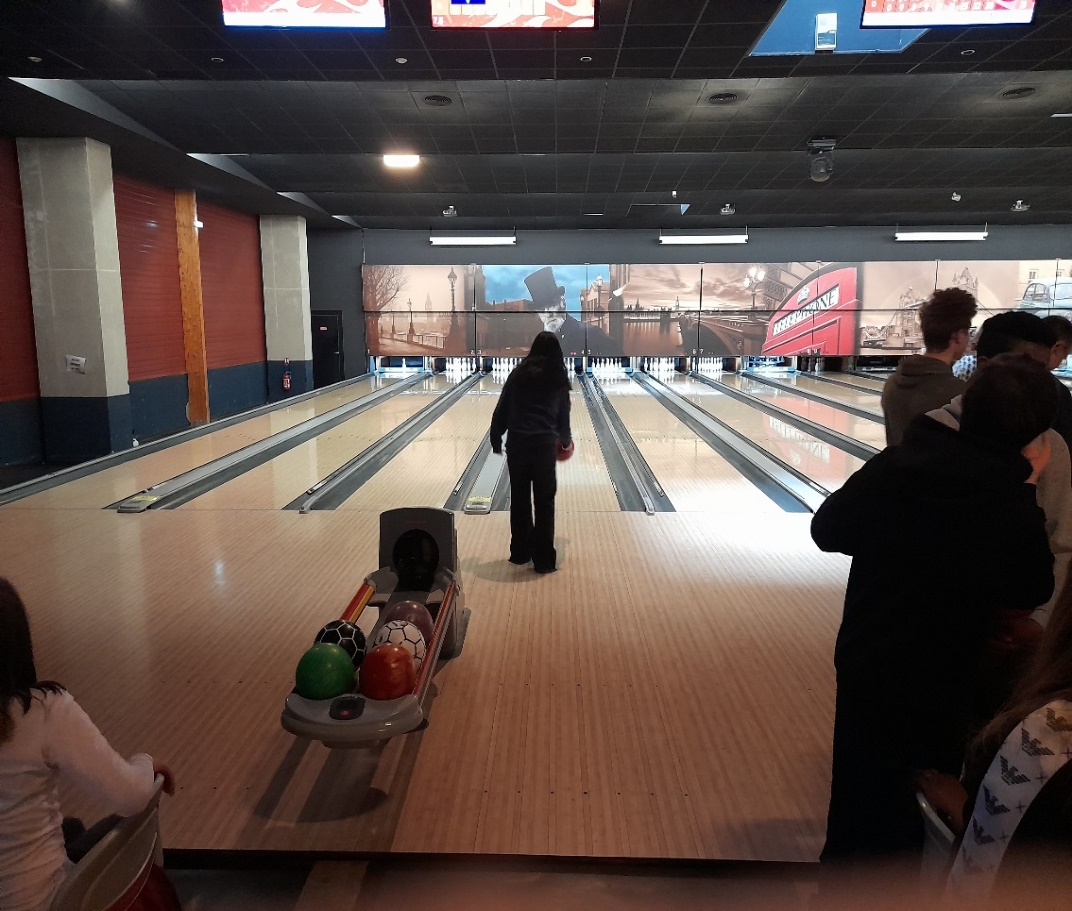 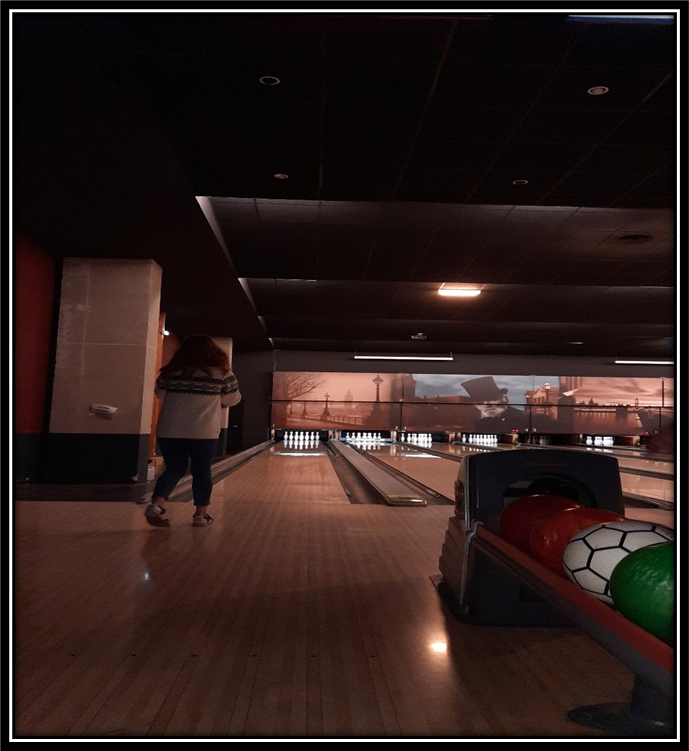 Strike ou pas strike !!!
Lasergame
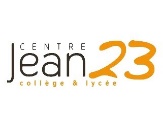 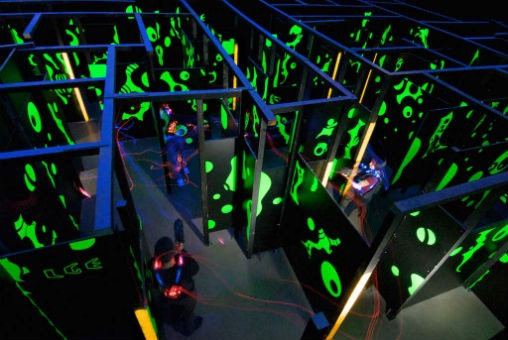 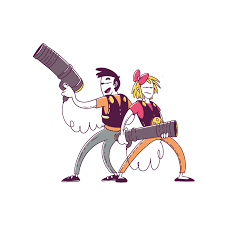 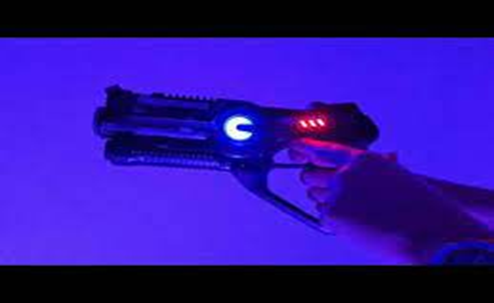 Bubble Foot
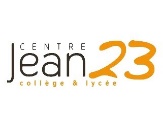 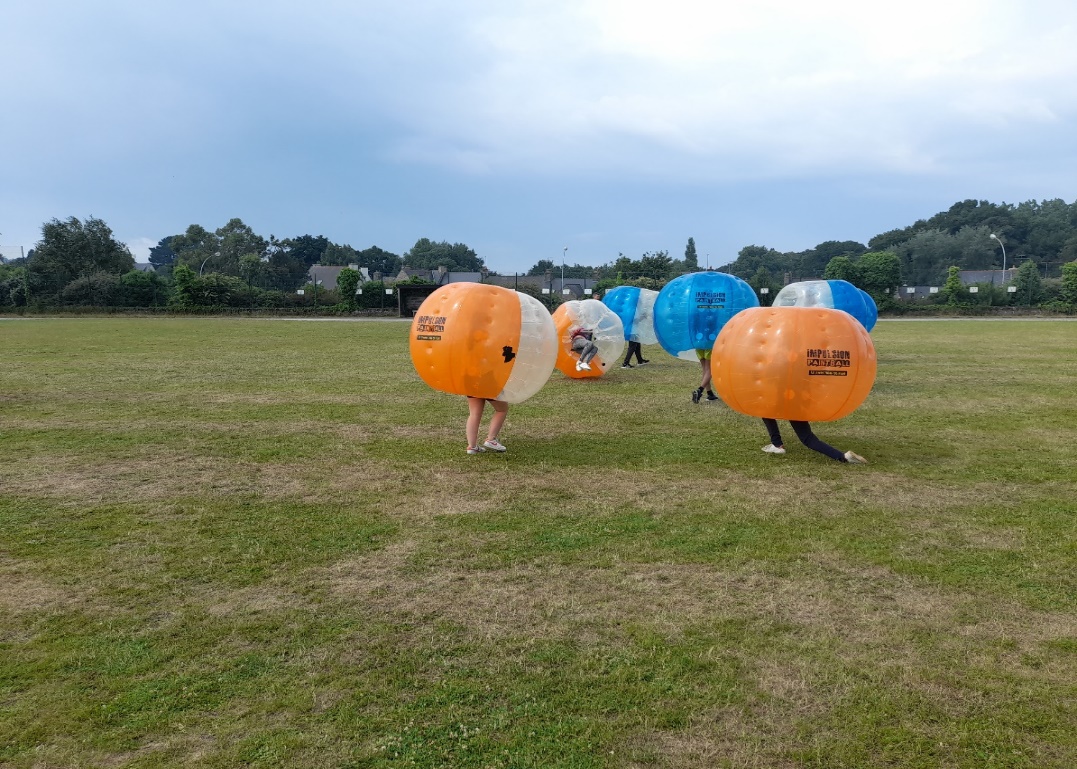 Chutes,
Buts 
Et 
Rires !!!
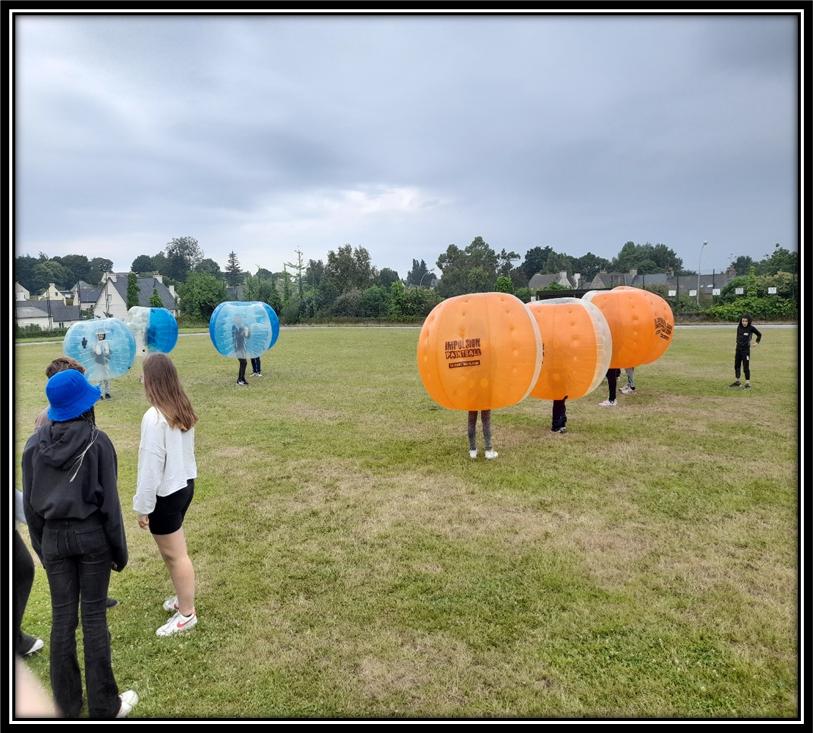 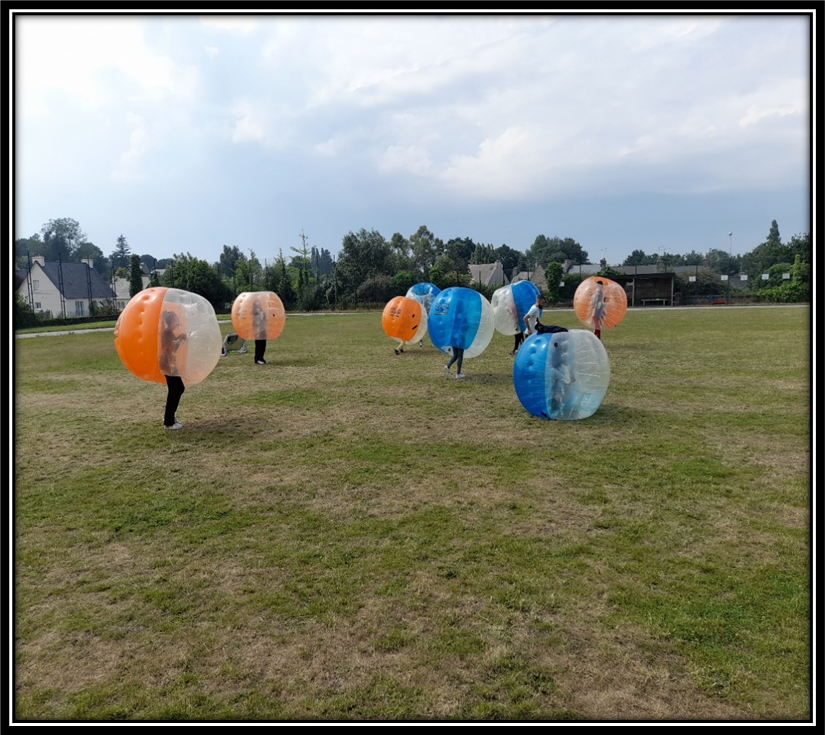 Soirée internat
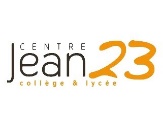 Halloween
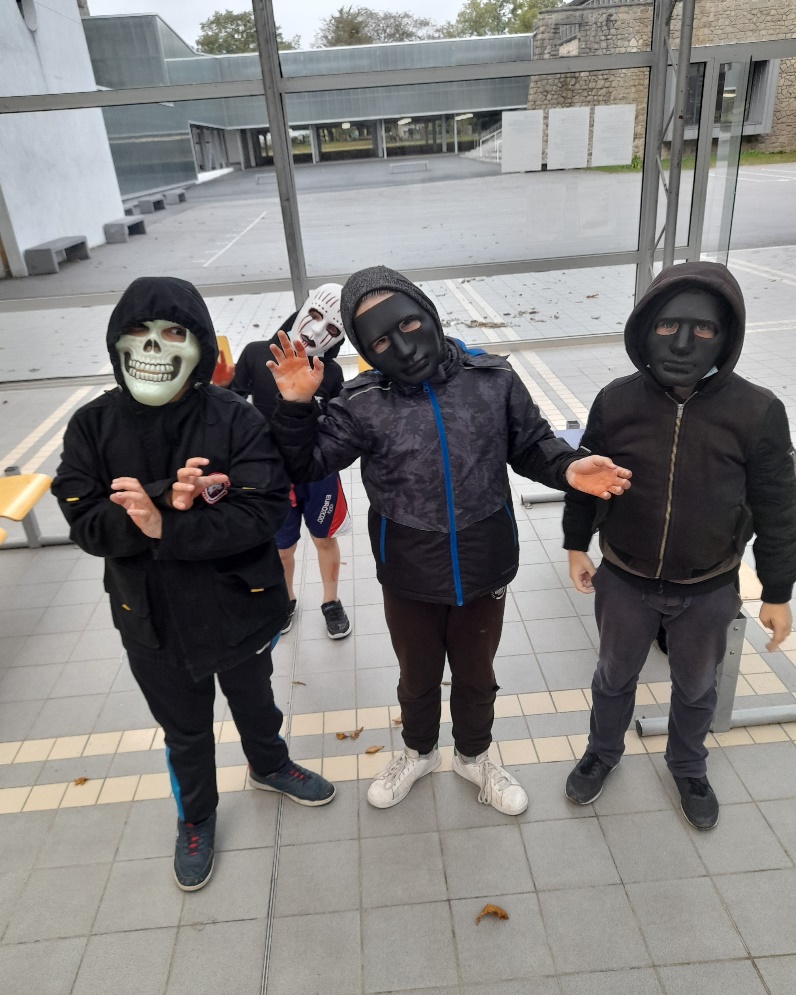 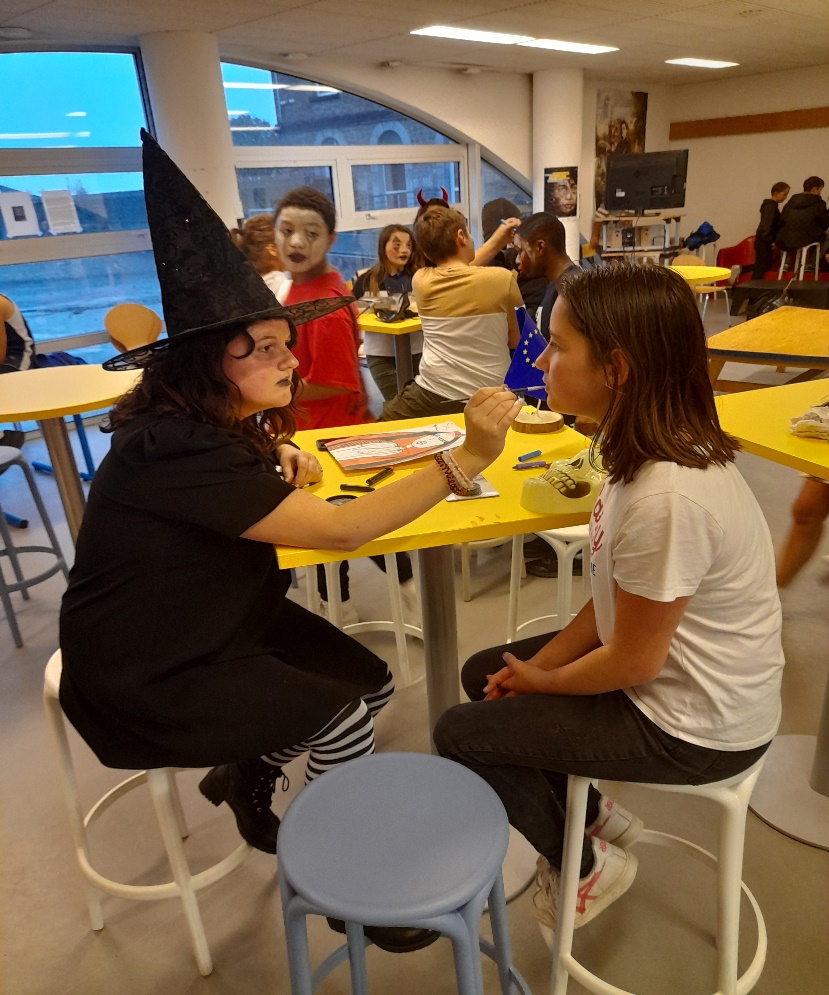 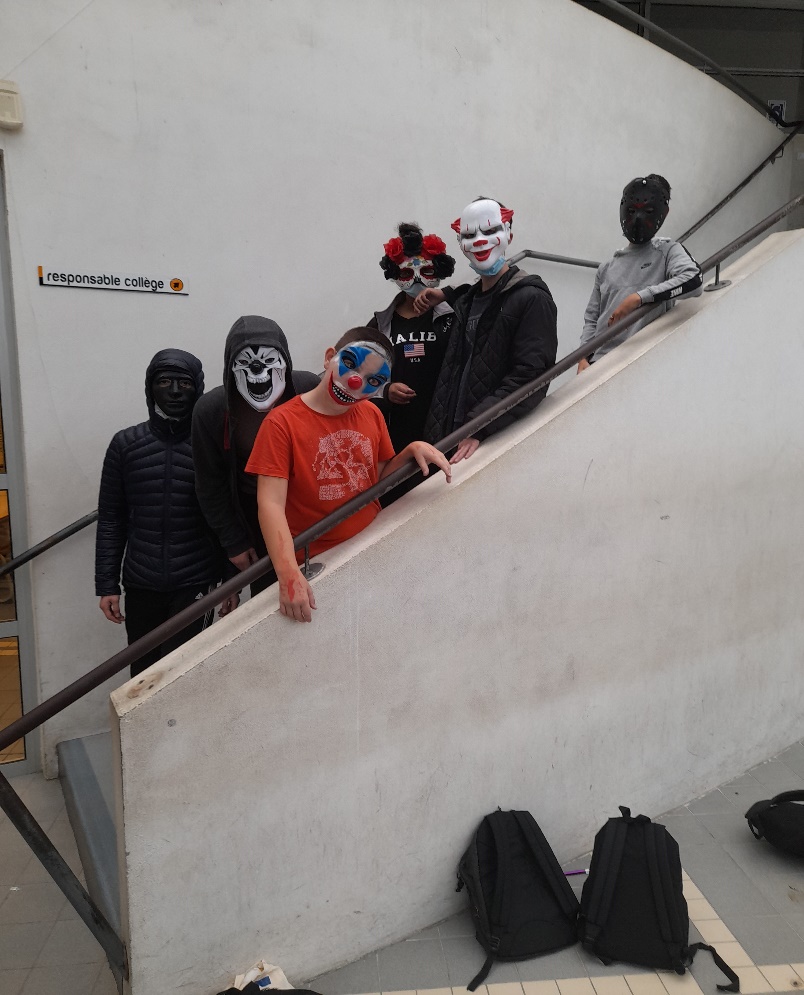 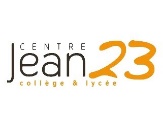 Raclette
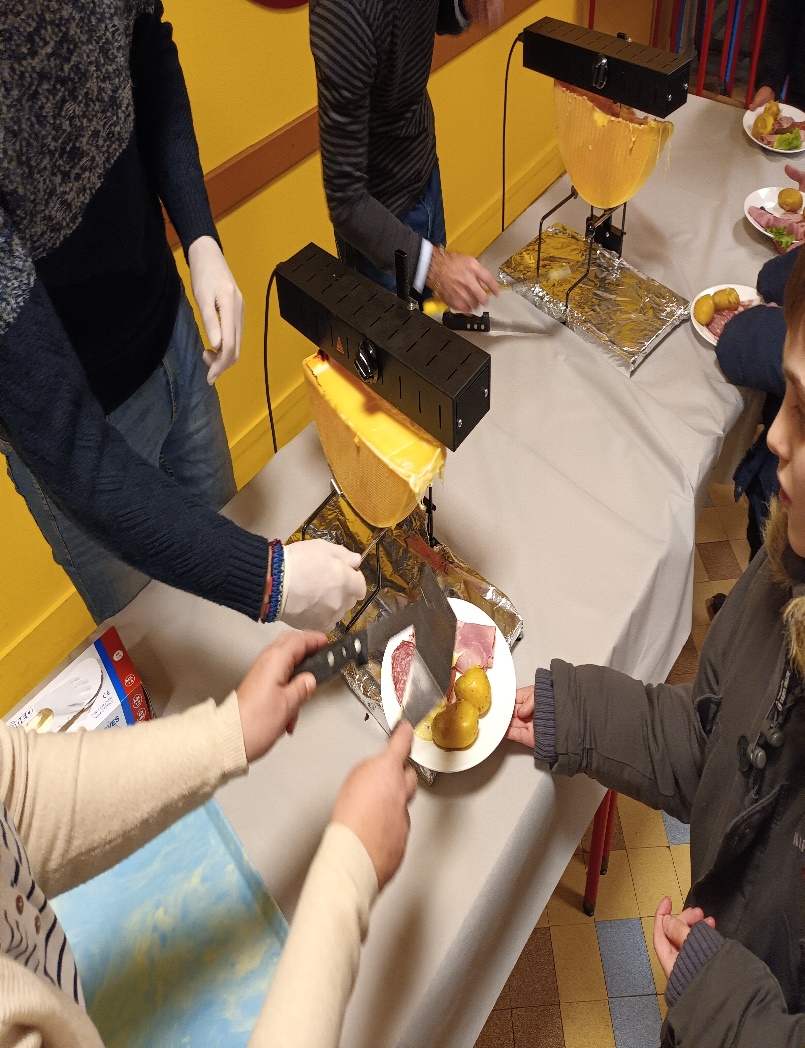 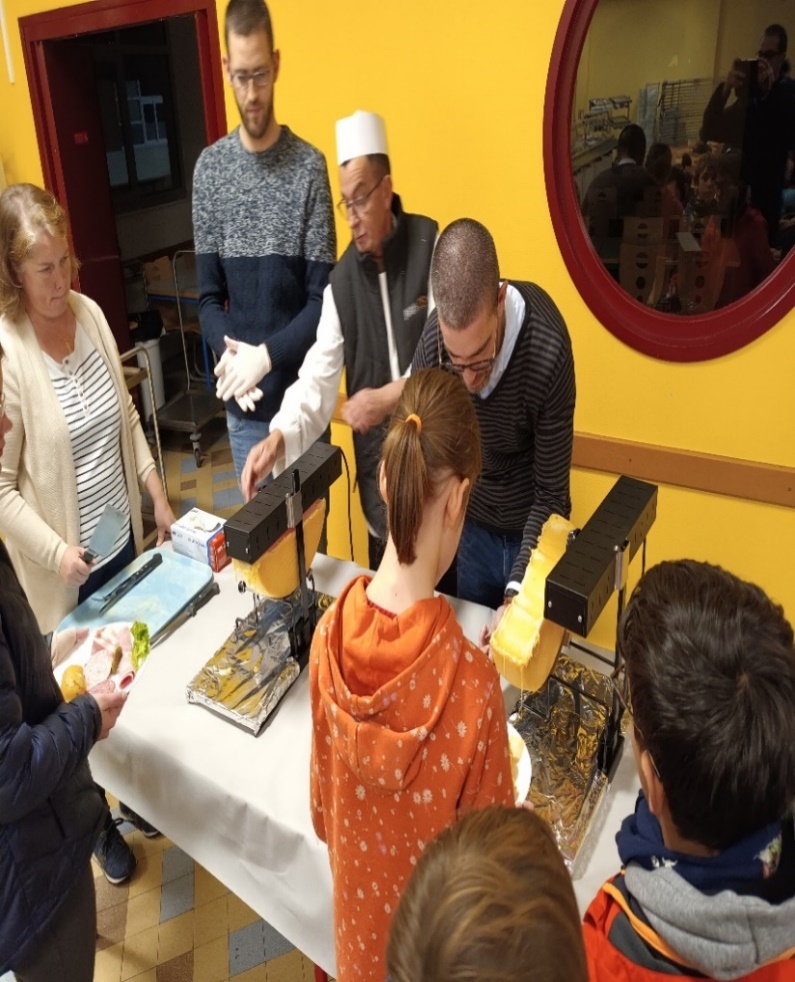 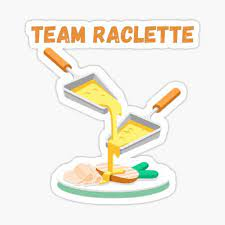 Sport
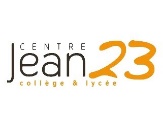 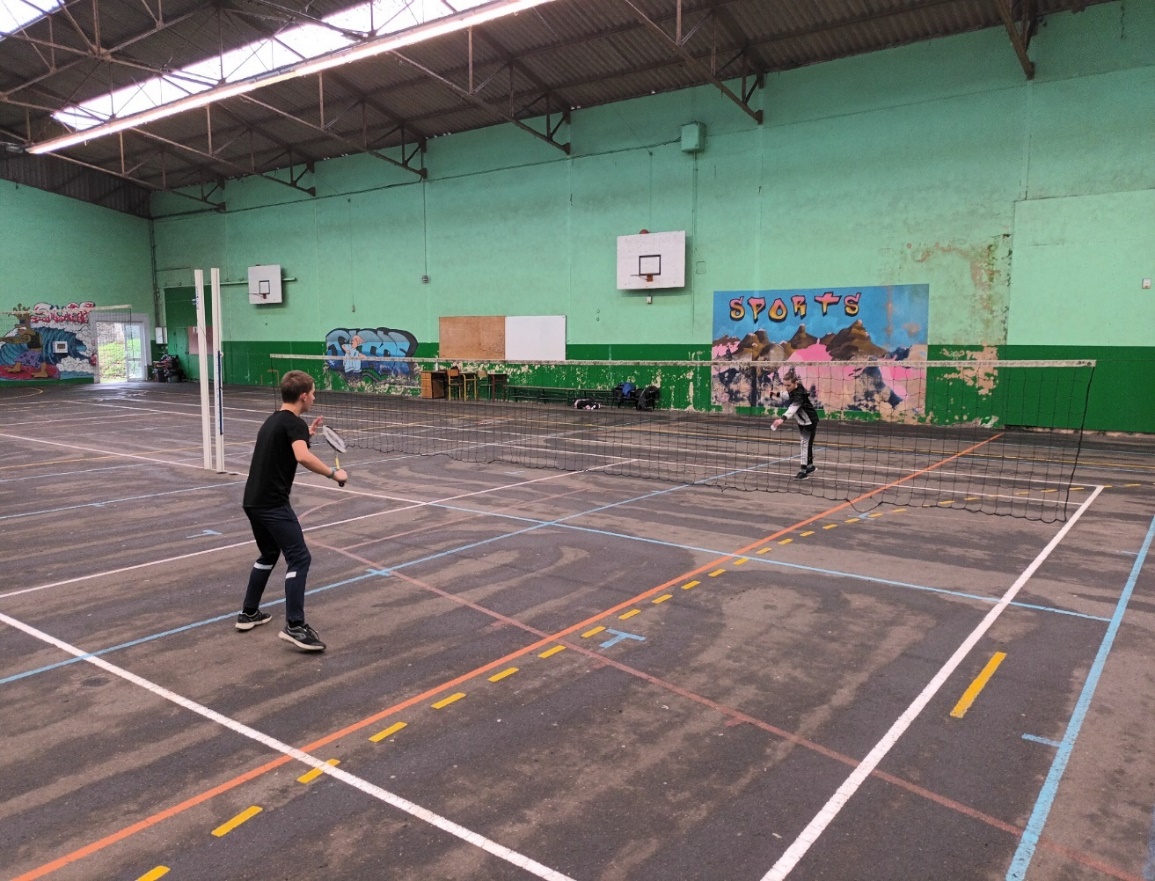 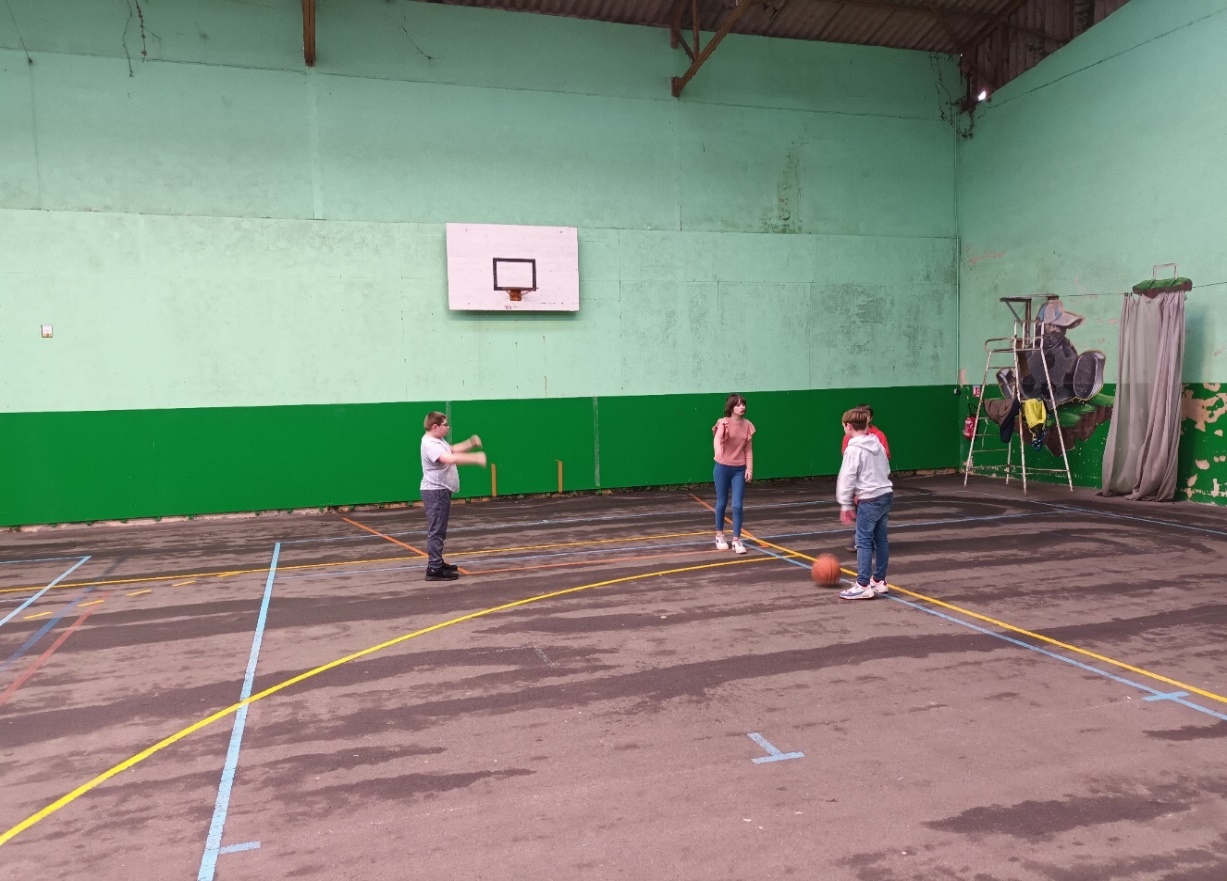 Je ne perds jamais,
Soit je gagne,
Soit j’apprends  !!!
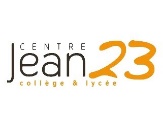 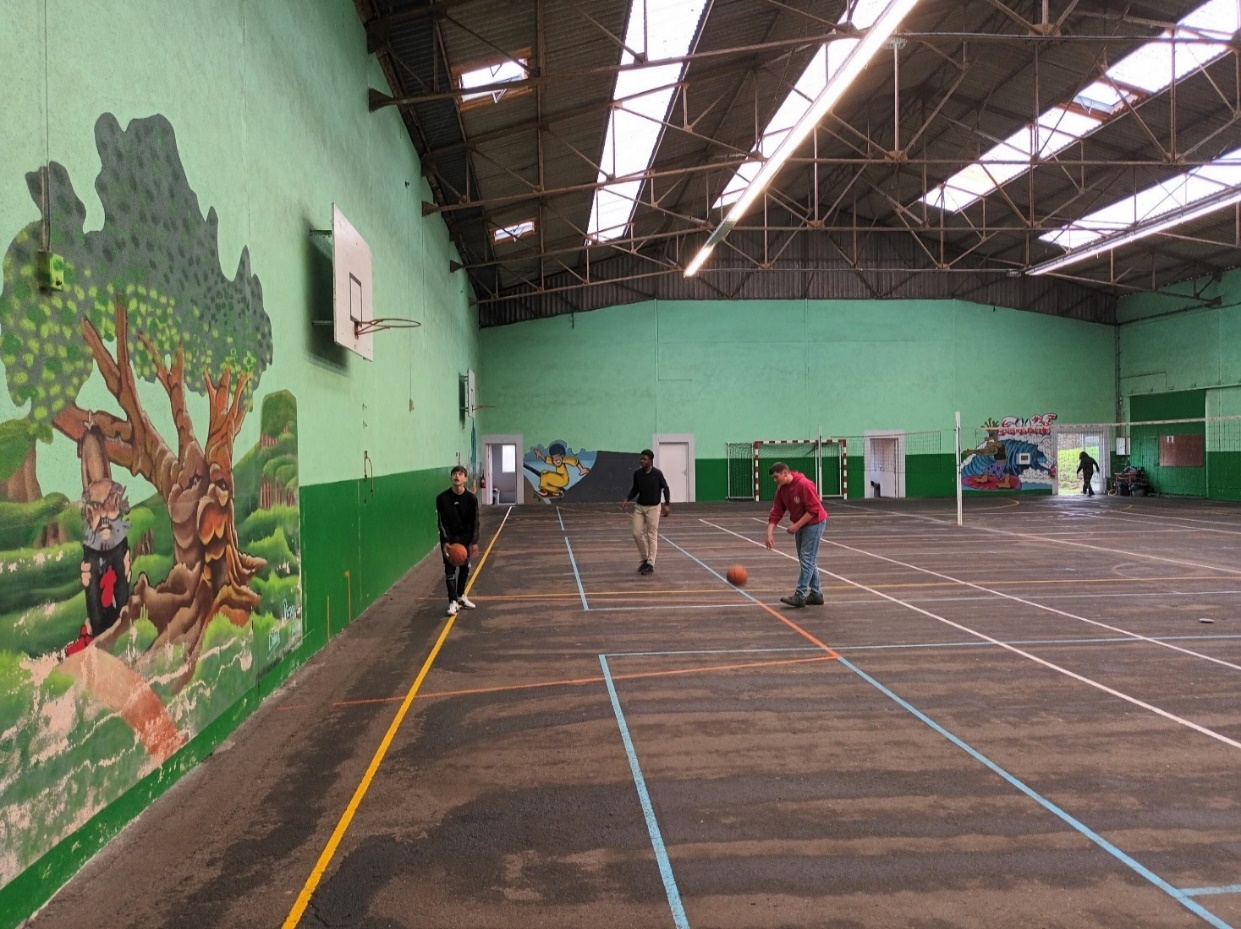 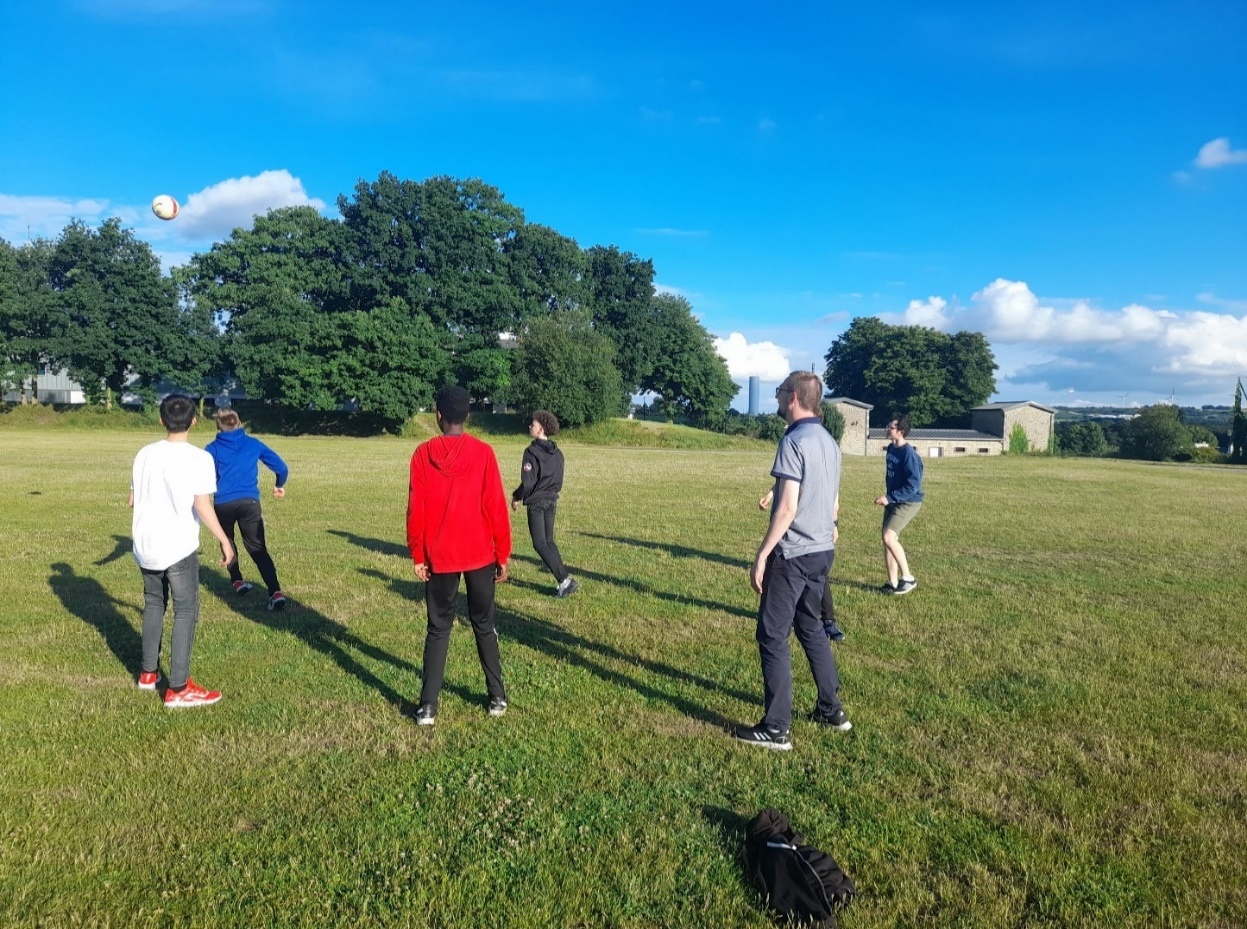 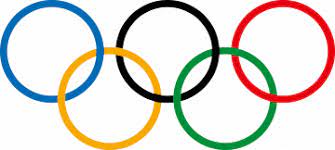 Préparation pour les Jeux Olympiques de 2024 !!!
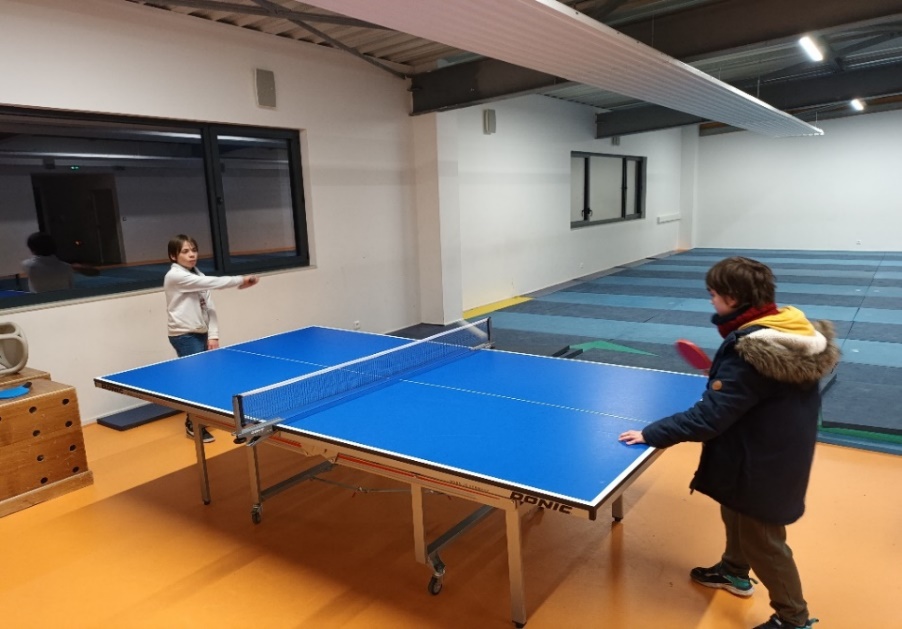 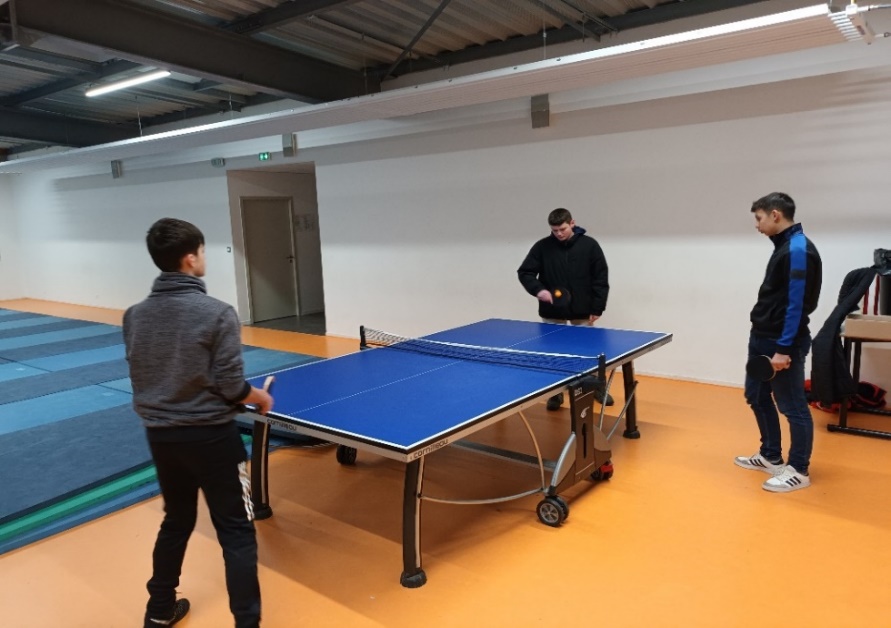 Jeu, Set et Match !!!
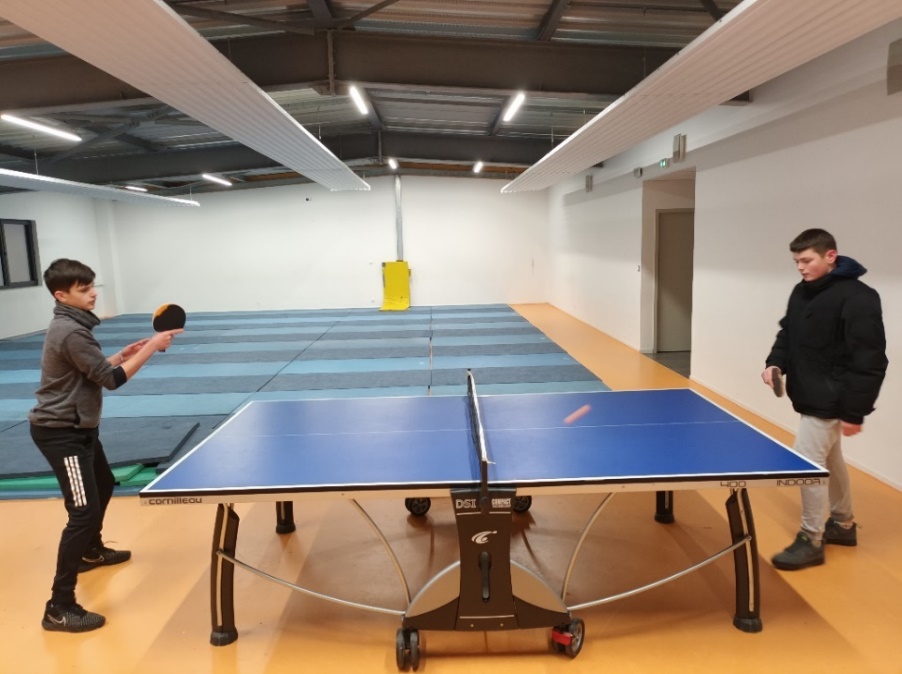 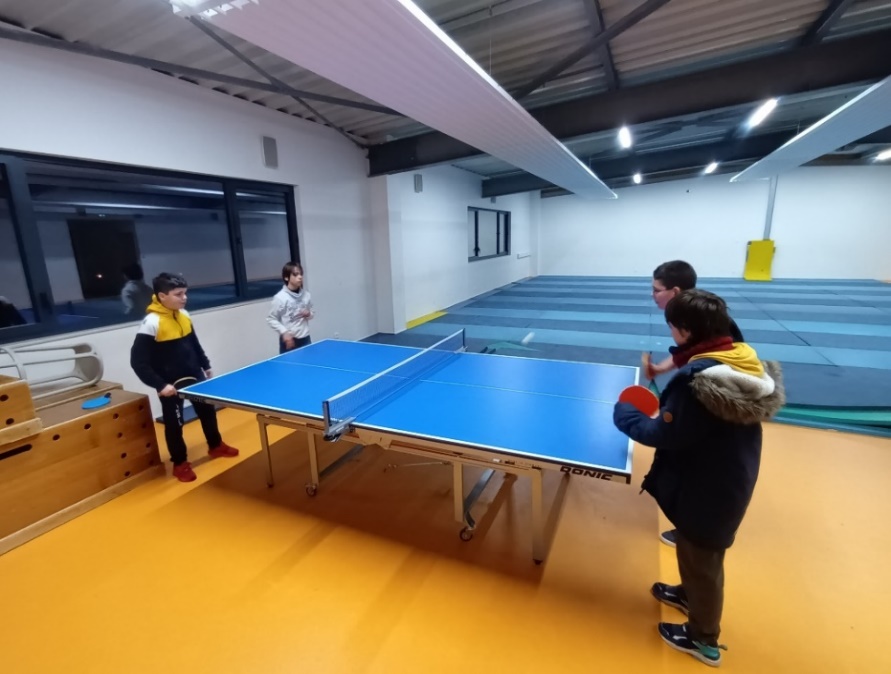 MJC
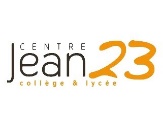 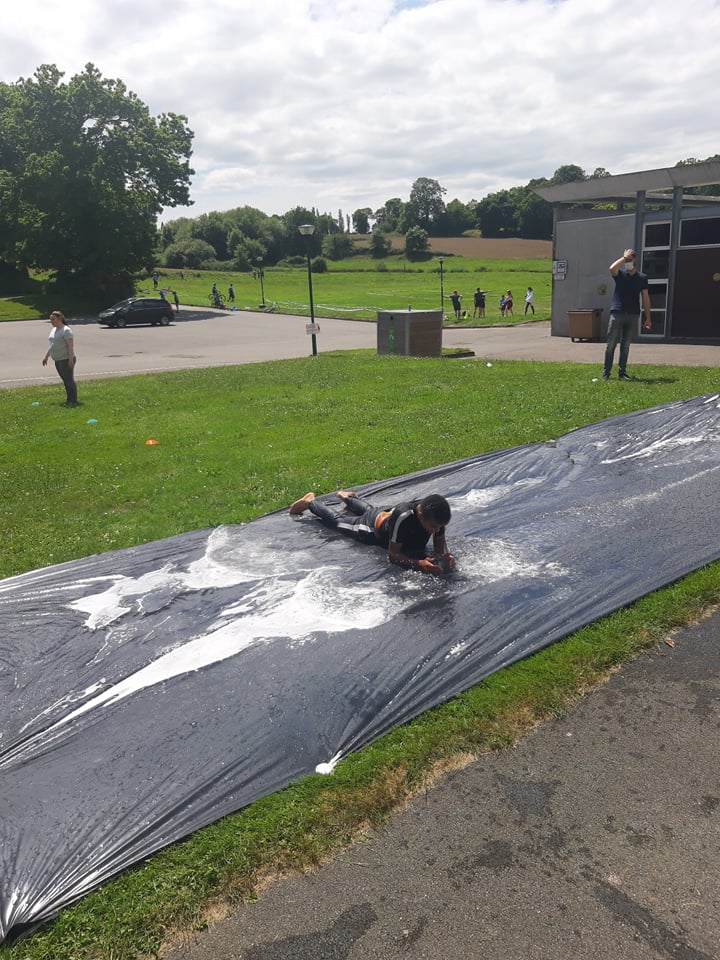 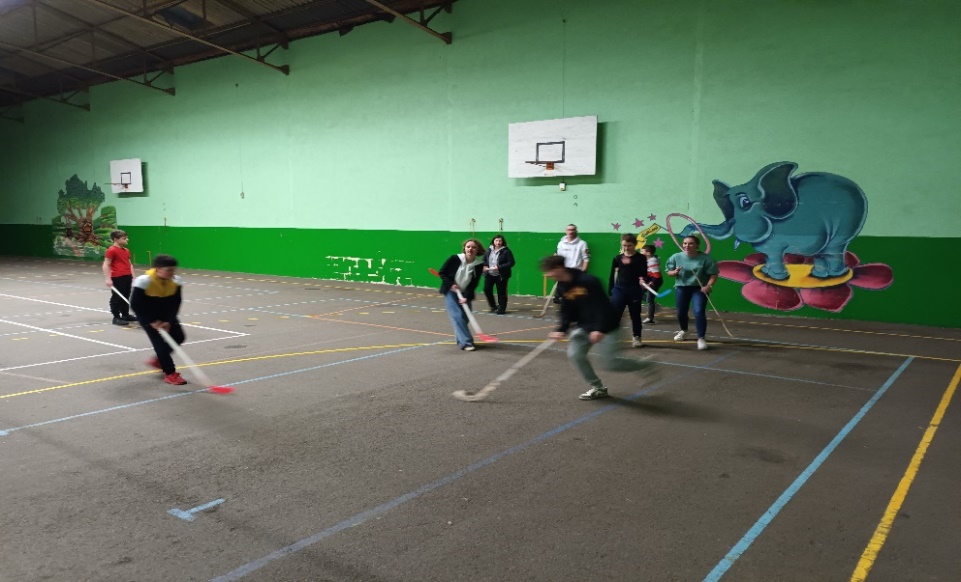 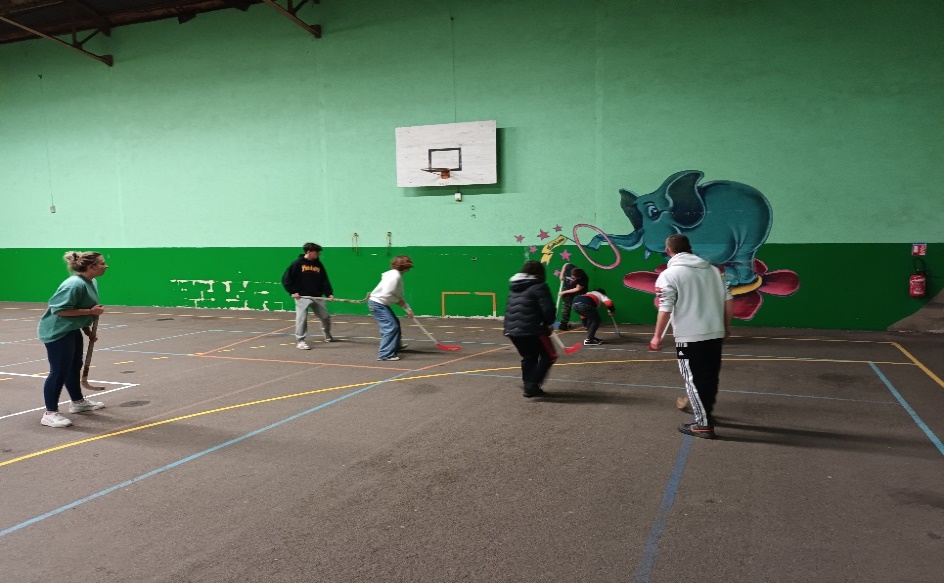